FIG. 4.— Mutation-biased adaptation in the CDS model. Amino acid composition may be measured in terms of an ...
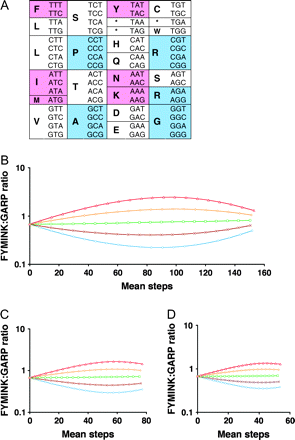 Mol Biol Evol, Volume 23, Issue 10, October 2006, Pages 1852–1862, https://doi.org/10.1093/molbev/msl064
The content of this slide may be subject to copyright: please see the slide notes for details.
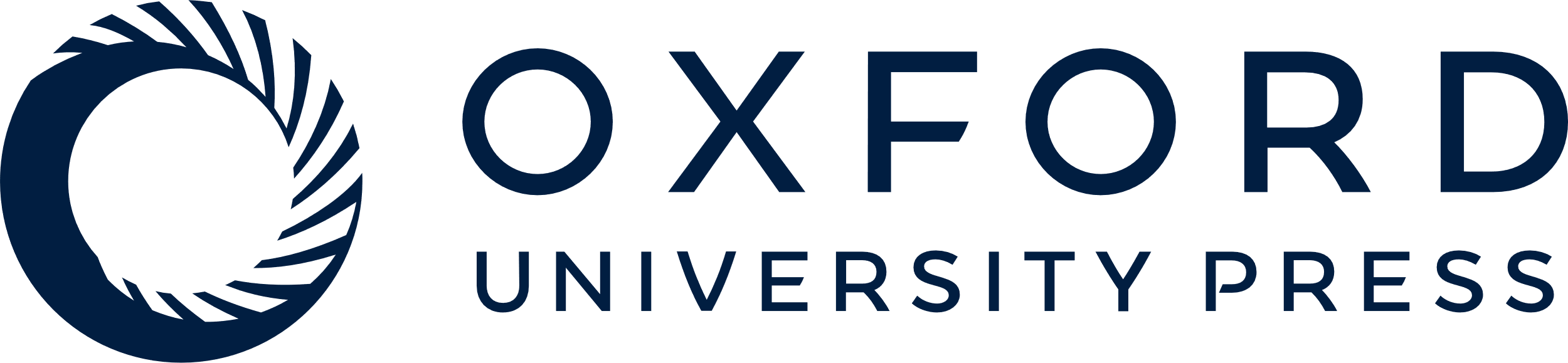 [Speaker Notes: FIG. 4.— Mutation-biased adaptation in the CDS model. Amino acid composition may be measured in terms of an FYMINK:GARP ratio following the canonical genetic code (A). The effect of mutation bias on amino acid composition is shown for adaptive walks for the CDS model, N = 100, and with K = 0 (B), K = 2 (C), and K = 4 (D). The 5 data series represent 5 values for the GC:AT mutation bias parameter β, namely, 10 (triangles, red), 3 (diamonds, orange), 1 (squares, green), 1/3 (crosses, brown), and 1/10 (circles, blue). The lines connect the data points for a series, which represents the average behavior of 1,000 walks (20 walks each on 50 landscapes; 95% confidence intervals [CIs] are too small to be displayed meaningfully). For the 5 sets of conditions, the means of walk length and final fitness, respectively, are 151.40 ± 0.95 (95% CI) and 89.56 ± 0.09 for K = 0; 76.33 ± 0.72 and 84.58 ± 0.02 for K = 2; and 52.89 ± 0.62 and 80.73 ± 0.05 for K = 4. The narrow CIs on the fitness averages, which are averages for just 5 values of mutation bias that cover a 100-fold range, indicate that mutation bias has no substantial effect on the final fitness achieved.


Unless provided in the caption above, the following copyright applies to the content of this slide: Published by Oxford University Press 2006.]
FIG. 3.— Limiting cases of mutational effects in a simple NK model. Each plot shows the mean behavior of adaptive ...
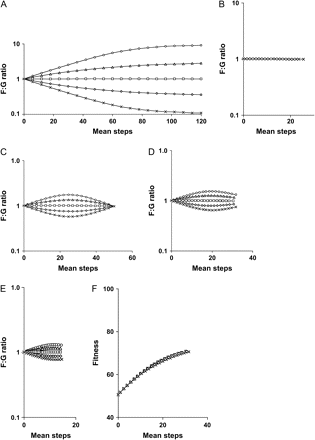 Mol Biol Evol, Volume 23, Issue 10, October 2006, Pages 1852–1862, https://doi.org/10.1093/molbev/msl064
The content of this slide may be subject to copyright: please see the slide notes for details.
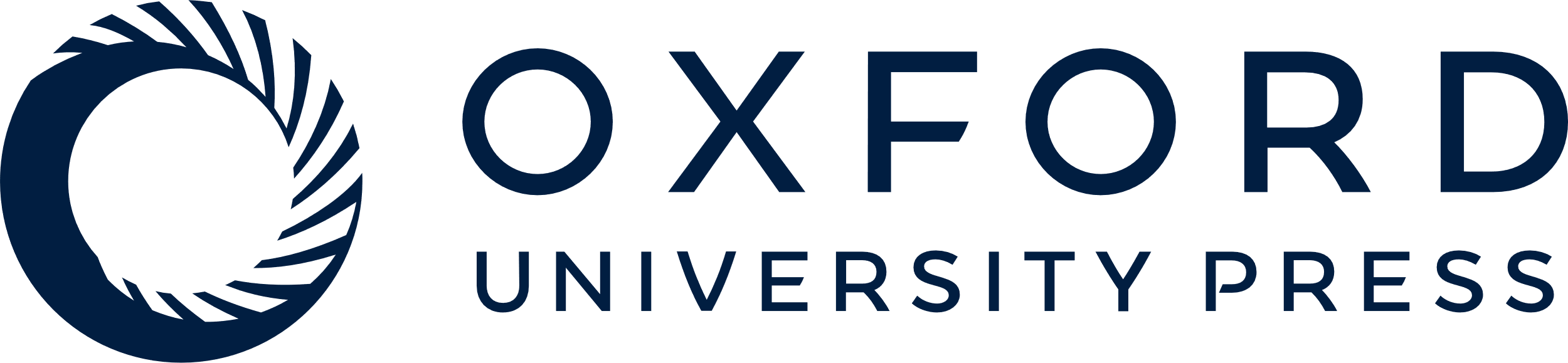 [Speaker Notes: FIG. 3.— Limiting cases of mutational effects in a simple NK model. Each plot shows the mean behavior of adaptive walks for N = 100 and subject to 5 different values of mutation bias β of 1/10 (crosses), 1/3 (diamonds), 1 (squares), 3 (triangles), and 10 (circles). The lines connect the data points for each series, which represents the average behavior of 1,000 walks (20 walks on each of 50 landscapes) that differ only in the mutation bias (95% CI are too small to display meaningfully). Panel (A) shows a pure neutral model, in which every mutation is accepted up to a limit of 300 steps. The mean final fitness is 50.13 ± 0.25 (95% confidence interval) on a scale from 0 to 100. In (B), a proposed step is only accepted if it is the best possible step, with K = 4. Because this condition is deterministic, each set of 1,000 walks yields the same set of 1,000 outcomes (which have a mean walk length of 25.49 ± 0.25 and a mean final fitness of 71.03 ± 0.10). In (C), beneficial steps are accepted with a probability proportional to their selection coefficient, but the landscape is smooth, so that replicate walks reach the same end points regardless of mutation bias (mean walk length, 50.05 ± 0.32; mean final fitness, 67.09 ± 0.16). In (D) and (E), conditions are as in (C), but with K = 4 and K = 16, respectively. The resulting mean walk lengths are 31.10 ± 0.54 and 14.30 ± 0.22 steps for K = 4 and K = 16, respectively, and the mean final fitness values are 70.61 ± 0.05 and 66.04 ± 0.06, respectively. The degree of mutation bias does not affect the level of fitness achieved, as shown in (F) using the data for adaptive walks when K = 4.


Unless provided in the caption above, the following copyright applies to the content of this slide: Published by Oxford University Press 2006.]
FIG. 2.— Sample behavior of 6 adaptive walks for the CDS model (N = 100, K = 2). In (A), (B), and (C), each line ...
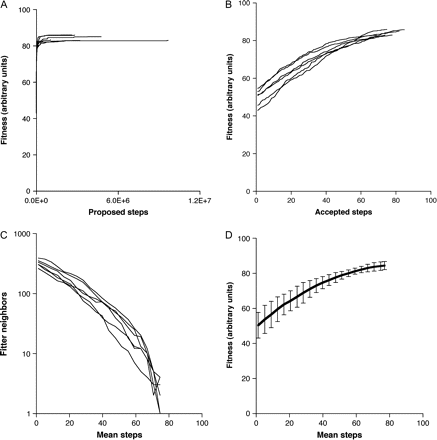 Mol Biol Evol, Volume 23, Issue 10, October 2006, Pages 1852–1862, https://doi.org/10.1093/molbev/msl064
The content of this slide may be subject to copyright: please see the slide notes for details.
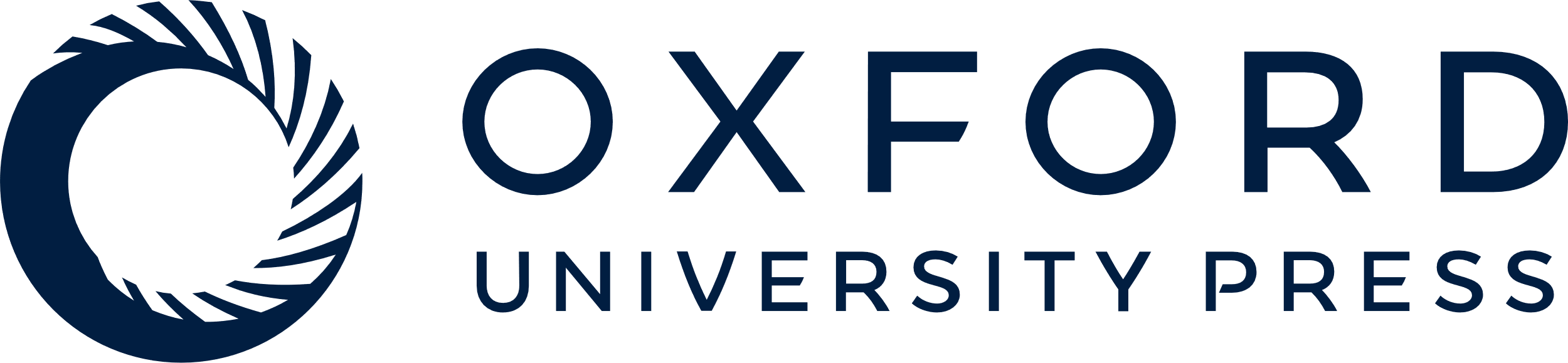 [Speaker Notes: FIG. 2.— Sample behavior of 6 adaptive walks for the CDS model (N = 100, K = 2). In (A), (B), and (C), each line represents the progress of a single adaptive walk. Each walk begins with a different random sequence on a different random landscape; thus, any consistency in the set of walks is not due to a trivial recurrence of the same path. In (A) and (B), the increase in fitness is shown, scaled by the number of mutations proposed (A), which is proportional to time, or the number of accepted steps (B). The final fitness values are 83.2, 85.9, 82.9, 84.9, 82.8, and 85.8 (in the model used here, fitness ranges from 0 to 100, with a mean of 50). Because walks typically differ in starting point, length, and ending point, in order to characterize the average behavior for a set of walks, it is necessary to impose some kind of registration. Here the walks are registered by start and end and scaled linearly in between, in 5% intervals. Thus, the average behavior of a set of walks is characterized by a series of 21 average values: the average starting value, the average values at 19 internal intervals, and the average end value. These averages can be plotted against the interval number or, more meaningfully, the average number of steps for that interval. This method is used in (C), which shows the number of fitter neighbors for each interval of the individual walks, as a function of the mean number of steps. In (D), the same method is applied to the data on fitness, except that only the mean value is shown at each interval, with error bars representing the 95% confidence interval.


Unless provided in the caption above, the following copyright applies to the content of this slide: Published by Oxford University Press 2006.]
FIG. 1.— An illustration of how fitness is computed in an NK model. In this example where N = 10, K = 2, and S = 3 ...
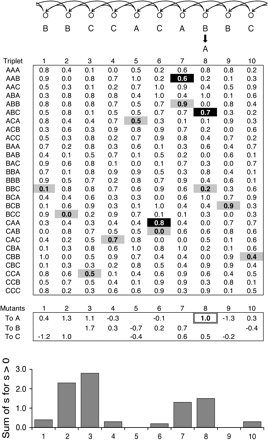 Mol Biol Evol, Volume 23, Issue 10, October 2006, Pages 1852–1862, https://doi.org/10.1093/molbev/msl064
The content of this slide may be subject to copyright: please see the slide notes for details.
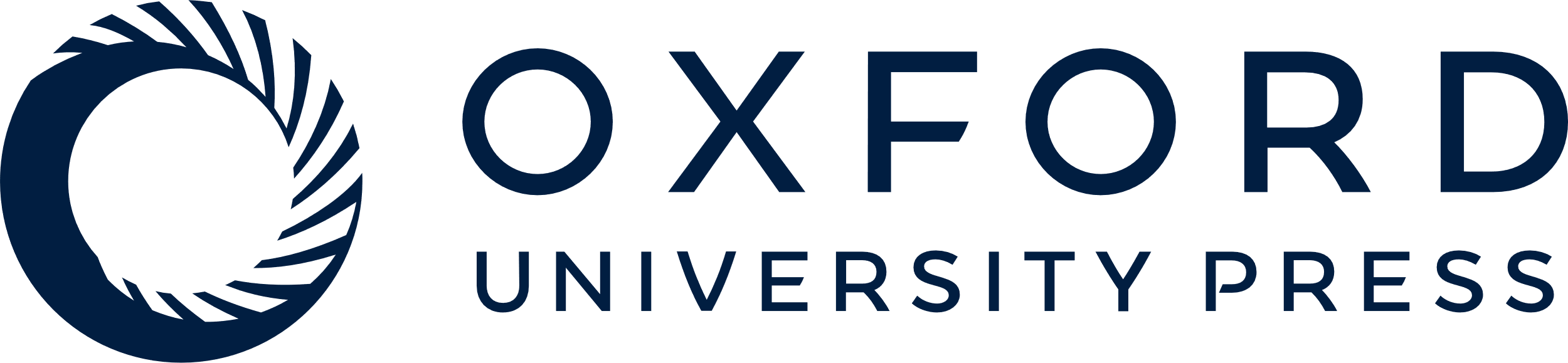 [Speaker Notes: FIG. 1.— An illustration of how fitness is computed in an NK model. In this example where N = 10, K = 2, and S = 3 possible residues per site (or alleles per locus, in a genetic interpretation), we compute the fitness for the sequence BBCCACABBC, illustrate the effect of a B-to-A mutation at site 8, and consider the sum of beneficial effects of mutations at all 10 sites. Because K = 2, the fitness contribution at each site is affected by the residues at the next 2 sites, as shown by the arrows in the top figure. Thus, to specify the fitness landscape fully requires a table of fitness component values with N = 10 columns and SK + 1 = 27 rows, that is, each value is indexed by a site (column) and a triplet of states (row), as shown in the upper table, which is filled with random values from 0 to 1 (a “random field” model). Given this table, the fitness for the type BBCCACABBC is 4.2, the sum of the 10 shaded values. The effect of a B-to-A mutant at site 8 is to replace 3 of these shaded values (in columns 6, 7, and 8) summing to 1.1, with 3 mutant values (values in white text on black background) summing to 2.1. Thus, the B-to-A mutation at site 8 increases fitness by 1.0 from 4.2 to 5.2. The effect of each of the 20 possible single-site mutants (i.e., 10 sites multiplied by 2 alternatives per site) is shown in the lower table, with the value for the B-to-A mutant at site 8 shown boxed. Overall, 8 mutants are deleterious and 12 are beneficial. Some sites (5 and 9) have 2 deleterious mutants (negative change in fitness), whereas others (2, 3, 7, and 8) have 2 beneficial mutants. Thus, the initial expected rate of change is nonuniform across sites, as indicated by the histogram (lower panel), which shows the sum of selection coefficients for beneficial mutants (this is one source of heterogeneity among sites; mutational effects, not shown, are another).


Unless provided in the caption above, the following copyright applies to the content of this slide: Published by Oxford University Press 2006.]
FIG. 5.— Composition effects in observed and simulated data. FYMINK and GARP frequencies are plotted as a function of ...
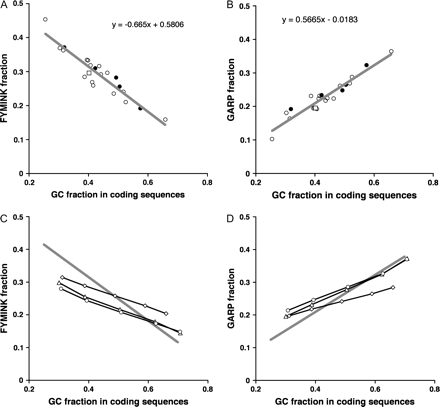 Mol Biol Evol, Volume 23, Issue 10, October 2006, Pages 1852–1862, https://doi.org/10.1093/molbev/msl064
The content of this slide may be subject to copyright: please see the slide notes for details.
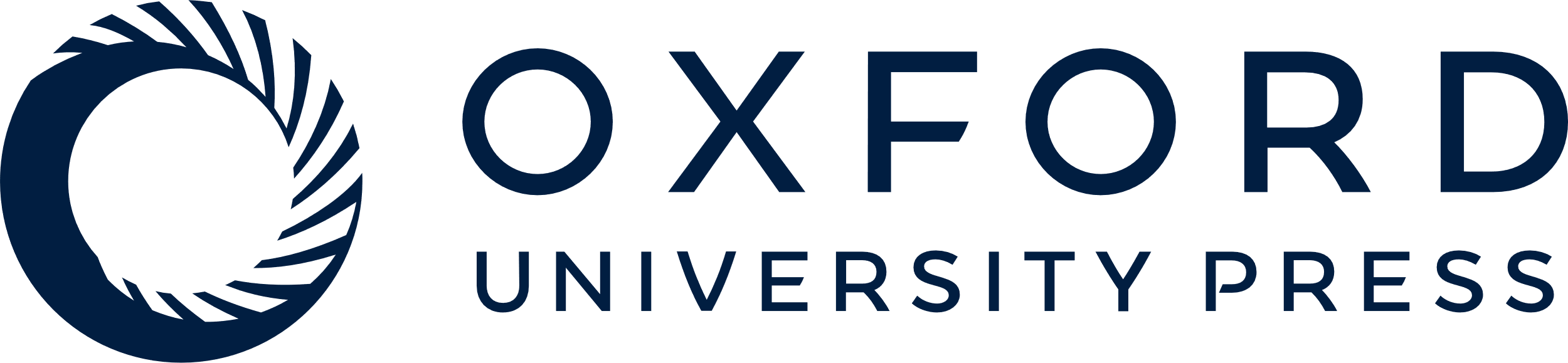 [Speaker Notes: FIG. 5.— Composition effects in observed and simulated data. FYMINK and GARP frequencies are plotted as a function of GC content. Panels (A) and (B) show data from actual genomes of eubacteria (open circles), archaebacteria (filled circles), and eukaryotes (squares), along with linear regressions (gray lines), and correspond to Figs. 1A and 1B of Singer and Hickey (2000), using data kindly provided by Greg Singer. Plots (C) and (D) show the regression (gray line) from the foregoing analysis of actual genomes, along with compositions of 1,000 simulated sequences for K = 0 (diamonds), K = 2 (triangles), and K = 4 (circles; the black lines connect the points in each series). These simulations were done under the same conditions as for figure 4, except that synonymous changes were accepted with probability of 10−4 and simulations ended at 400 steps whether or not a peak is reached. Thus, the 5 points in each simulated series represent the 5 values of the mutation bias parameter β used earlier.


Unless provided in the caption above, the following copyright applies to the content of this slide: Published by Oxford University Press 2006.]